EQ: What is printmaking?
Learning Target
I can create prints using different relief printmaking techniques
[Speaker Notes: take notes of what process we are doing for that day
Rainbow Roll
Offset 
Reduction Print

edition]
Print Vocabulary
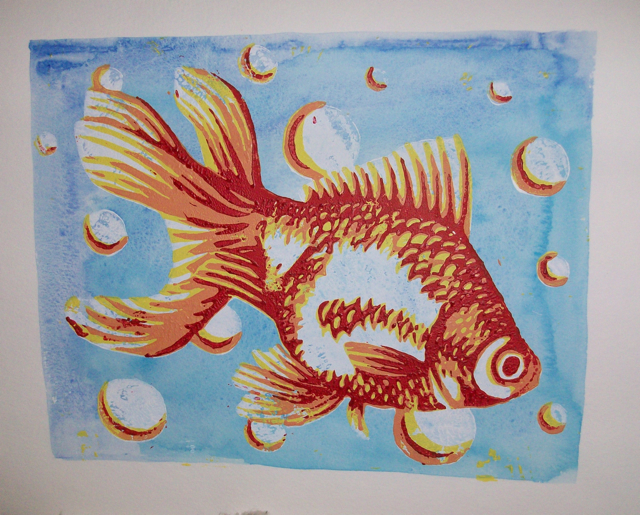 What is a reduction print?
Print Vocabulary
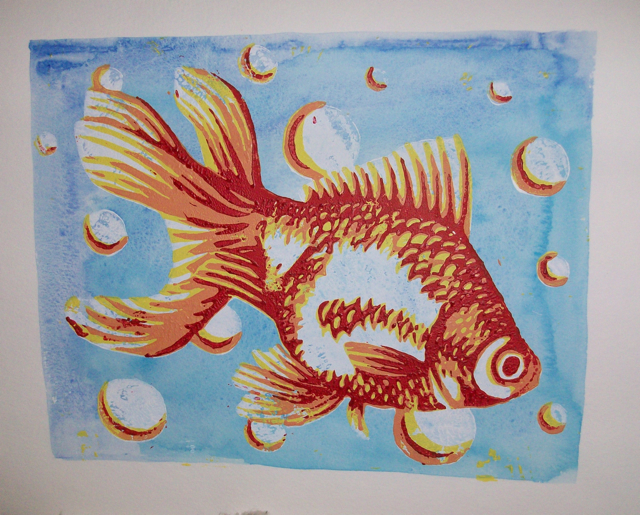 What is a reduction print?
multicolor print in which the separate colors are printed from the same block at different stages, lightest color FIRST
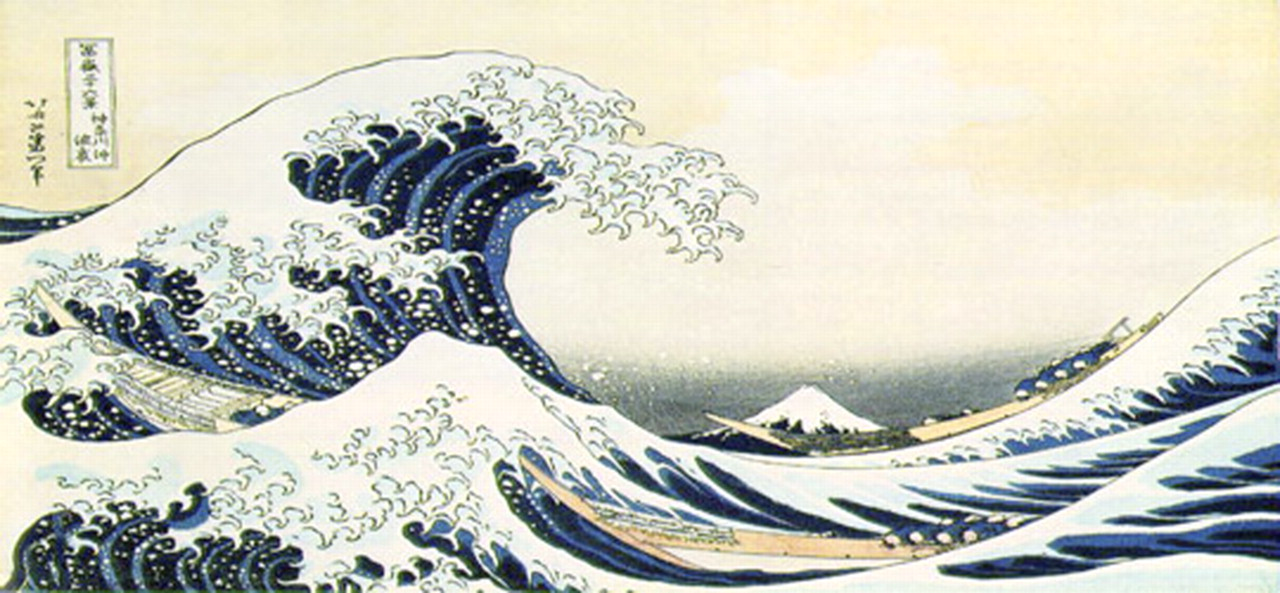 [Speaker Notes: The great wave off Kanagawa by Hokisai from the 36 Views of Mount Fuji]
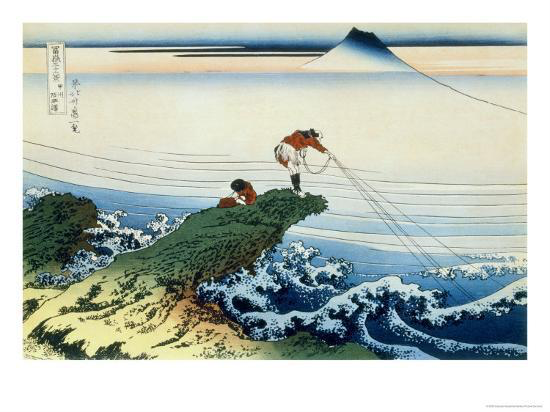 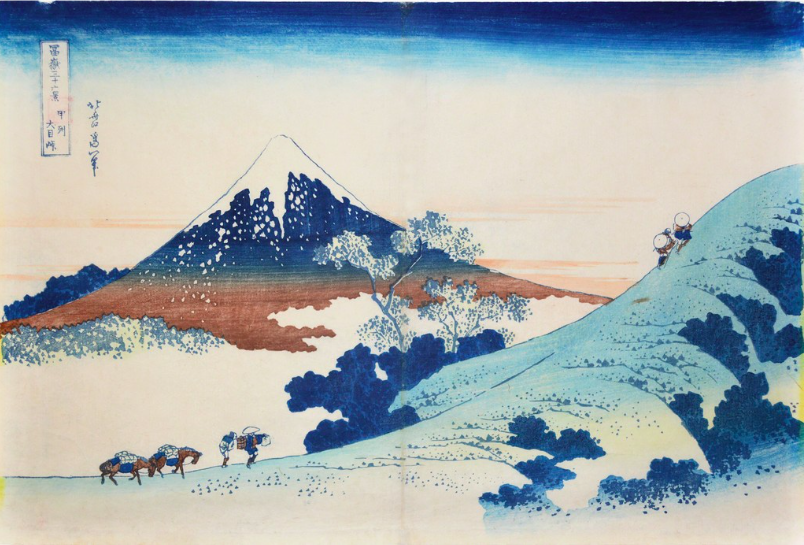 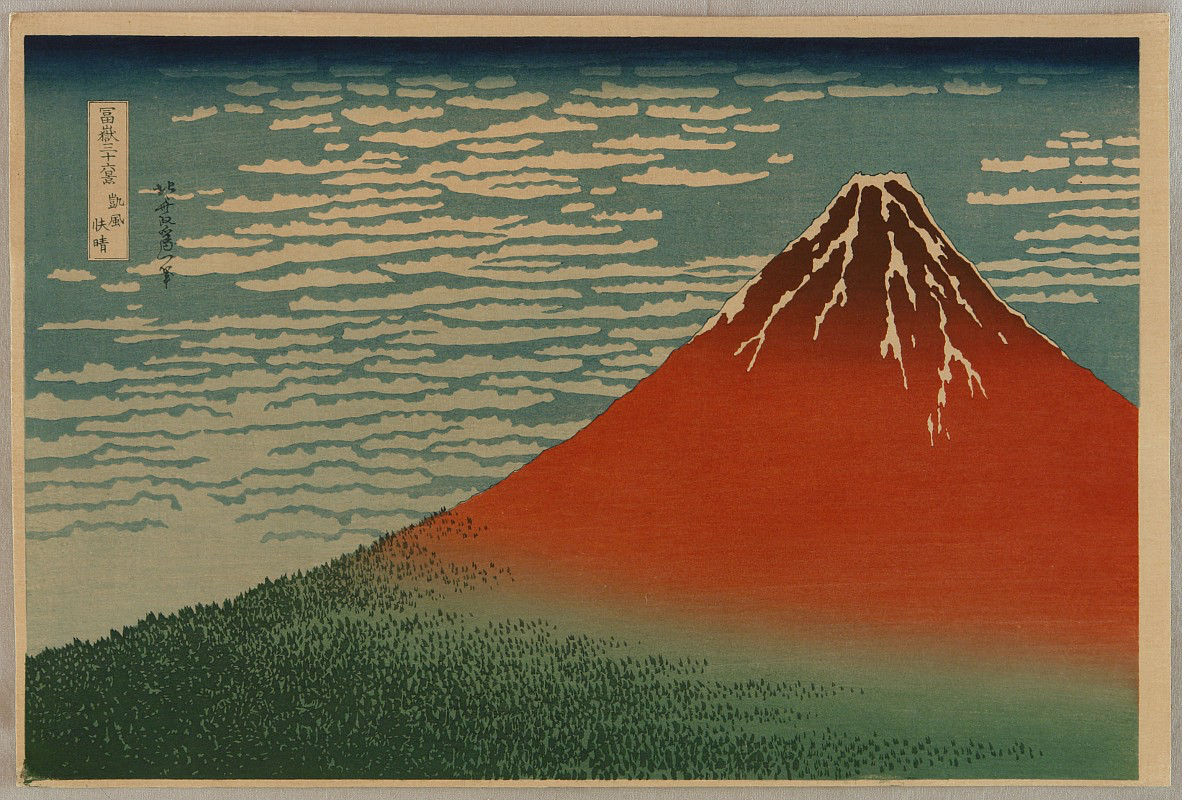 Step 1
Draw a design onto the rubber block (backside)
fill the space with your design!
Try not to use just lines
Step 2
Carve away the negative space
Carve what you DON’T want to print
Step 3
Print using the lightest color out of 3 colors total
Step 4
Carve away from the block whatever I want to STAY that light color
Step 5
Carve away from the block whatever I want to STAY that light color
Step 6
Print using a darker color but not the darkest. Register the block directly on top of the first print.

REPEAT!